ЕГО ВЕЛИЧЕСТВО
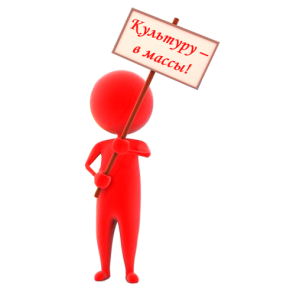 ПРОБЕЛ
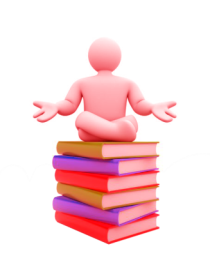 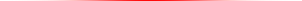 ИНФОРМАЦИОННАЯ КУЛЬТУРА
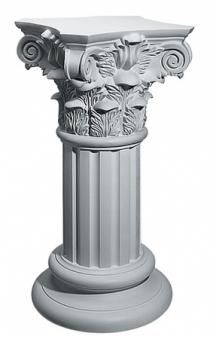 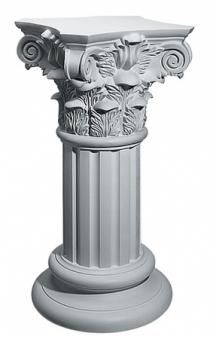 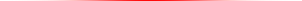 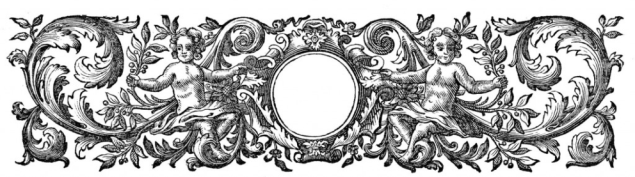 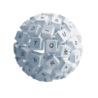 Нижневартовск | МБОУ «Лицей № 2» | Мохов С. А.© | 2013 г.
Информационная культура
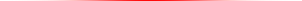 Комплекс знаний и умений, обеспечивающих грамотное использование компьютера в своей жизни и деятельности (Энциклопедический словарь педагога— Екатеринбург. В. С. Безрукова. 2000.);
Ақпараттық мәдениет, ақпаратты тиімді пайдалану білімі мен машығы (Русско-казахский экономический словарь);
Знания и навыки эффективного пользования информацией; предполагает разностороннее умение поиска нужной информации и ее использования — от работы с библиотечным каталогом, компьютерной грамотности до просмотра информации в сети Интернет (Профессиональное образование. Словарь. Ключевые понятия, термины, актуальная лексика. — М.: НМЦ СПО. С. М. Вишнякова. 1999).
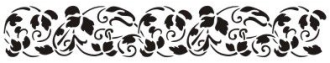 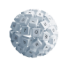 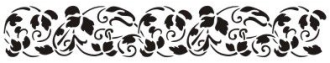 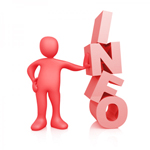 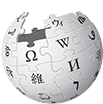 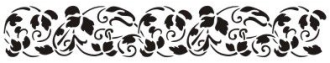 Пробе́л — символ, обозначающий границы слов (интервал между буквами) во многих системах письменности. 
Функционально пробел принадлежит к знакам препинания.
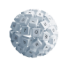 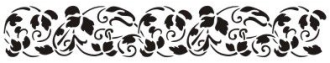 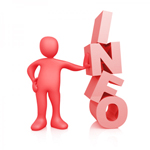 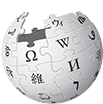 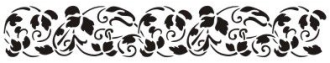 Символ (из греч. σύμβολον) — это знак, изображение какой-нибудь вещи или животного для обозначения качества предмета; условный знак каких-либо понятий, идей, явлений.
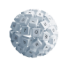 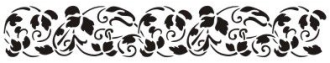 Появившись в Древней Греции символ первоначально обозначал вещественный знак, имевший тайный смысл для группы лиц, объединенных вокруг какого-нибудь культа.
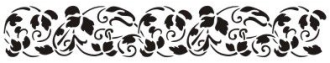 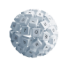 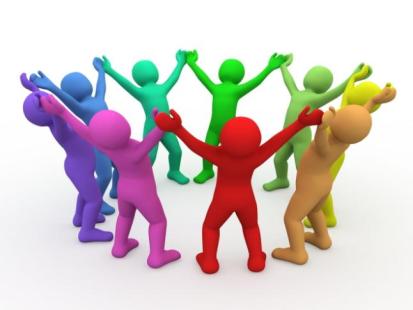 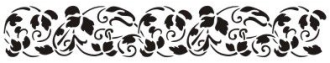 История пробела:
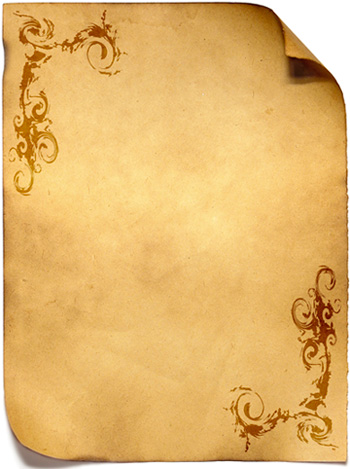 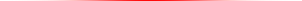 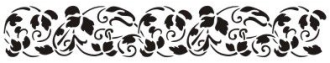 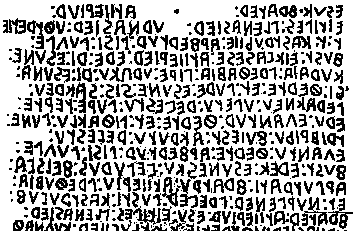 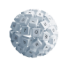 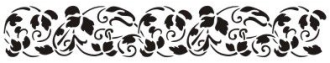 Умбрийское письмо (III в. до н.э.). Вместо пробелов используется «двоеточие».
История пробела:
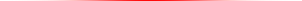 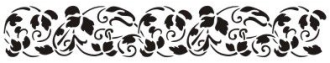 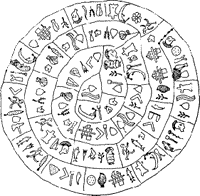 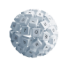 Фестский диск. Не расшифрован. О направлении чтения существуют два прямо противоположных мнения. Для структурирования информации используются разделительные линии и знак начала (конца?) текста - пять точек на полоске.
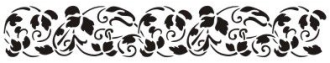 Пробел…
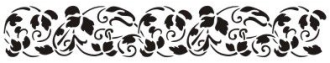 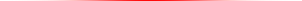 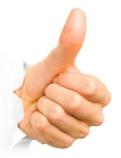 «Быть или не быть…»
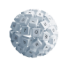 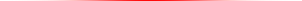 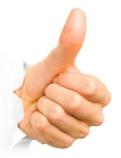 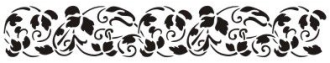 « To be , or not to be … »
Пробел ставится:
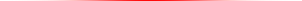 После запятой, точки (в том числе и обозначающей сокращения и инициалы), точки с запятой, двоеточия, вопросительного и восклицательного знака, многоточия (кроме многоточий, начинающих предложение);
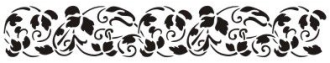 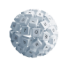 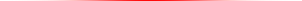 Труба длиной 5… 10 м.; Пушкин А. С. писал: «А поэзия… должна быть глуповата.»;   …Прошла ночь и первые лучи солнца заиграли на макушках деревьев.
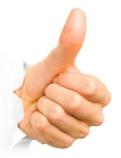 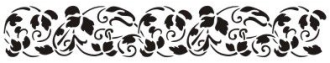 Пробел ставится:
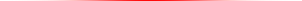 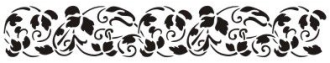 Перед многоточием, стоящим в начале предложения;


 С внешней стороны скобок и кавычек;
…Прошла ночь и первые лучи солнца заиграли на макушках деревьев.
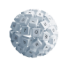 Пушкин писал Дельвигу: «Жду „Цыганов“ и тотчас тисну».«”Цыганы” мои не продаются вовсе», — сетовал Пушкин.«Цыганы» мои не продаются вовсе», — сетовал Пушкин.
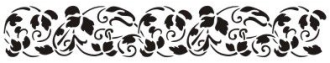 ««Цыганы» мои не продаются вовсе», — сетовал Пушкин.
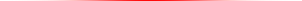 Пробел ставится:
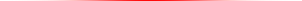 С обеих сторон тире, за исключением тире между цифровыми обозначениями неотрицательных целых чисел.
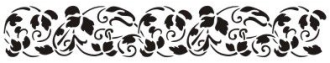 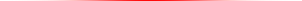 А гений и злодейство — две вещи несовместные; Уравнение Менделеева — Клапейрона; Поезд Москва — Севастополь; 1941—45 гг., 30—40 граммов.
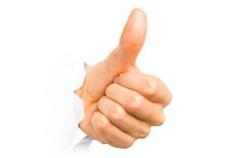 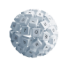 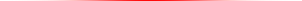 Знание законов не желательно—обязательно; Матч Каспаров—Карпов; весна—осень; За первые десять—пятнадцать лет;
2013  —  2014 гг., 90  —  100 килограммов.
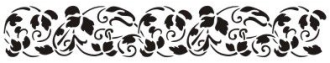 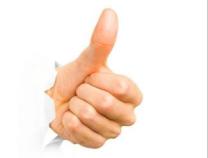 Пробел не ставится:
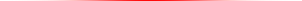 Перед запятой, точкой, точкой с запятой, двоеточием, вопросительным и восклицательным знаками, многоточием (кроме многоточия, стоящего в начале предложения);
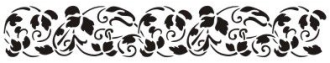 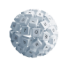 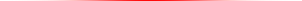 О чём же думал он? О том, что был он беден; что трудом он должен был себе доставить и независимость, и честь; что мог бы бог ему прибавить ума и денег; что ведь есть такие праздные счастливцы, ума недальнего, ленивцы, которым жизнь куда легка (Пушкин А. С.).
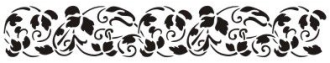 Пробел не ставится:
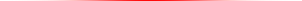 После многоточия, стоящего в начале предложения;


 C внутренней стороны скобок и кавычек;
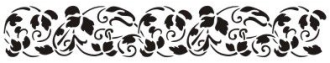 …Прошла ночь и первые лучи солнца заиграли на макушках деревьев.
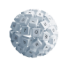 Муниципальное бюджетное общеобразовательное учреждение «Лицей № 2» (МБОУ «Лицей № 2»), в дальнейшем - Исполнитель…
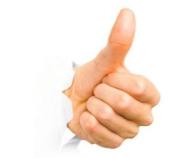 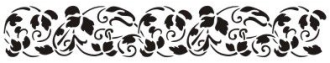 Пробел не ставится:
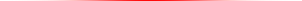 C обеих сторон дефиса (за исключением односторонних дефисов, то есть случаев вроде «одно- и двухэтажный») и апострофа.
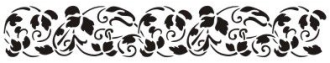 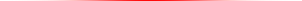 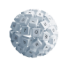 волк-волчище, хухры-мухры, получи-ка, вот-де, 
Жанна д’Арк, д’Артаньян, светло‐серый,
пользоваться E-mail’ом
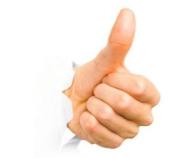 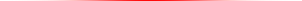 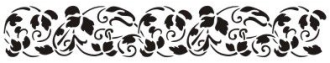 страсти - мордасти, кое - какой, во - первых, 
О’ Коннор, Кот - д’ Ивуар, Intel’ овский процессор,
Никотинамидадениндинуклеотид ‐ фосфат
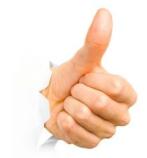 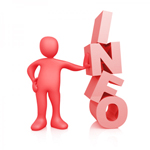 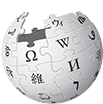 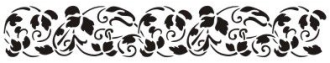 Неразрывный пробе́л — символ, аналогичный пробелу, но не позволяющий программам отображения и печати разорвать в этом месте строку.
В Microsoft Word горячие клавиши постановки неразрывного пробела: «CTRL+SHIFT+ПРОБЕЛ»
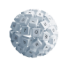 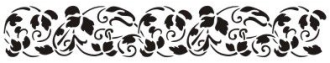 Непечатные символы
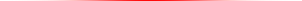 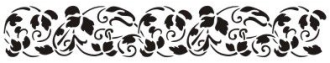 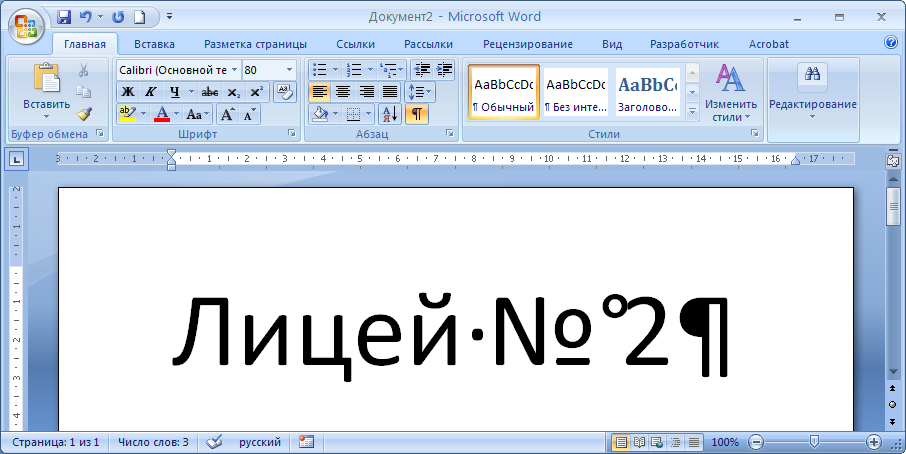 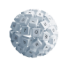 Обычныйпробел
Неразрывныйпробел
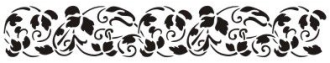 Неразрывный пробел ставится:
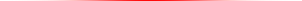 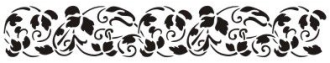 между двумя инициалами и между инициалами и фамилией («А. С. Пушкин»);
между сокращёнными обращениями и фамилией («г-н Иванов») а также после географических сокращений («г. Москва», «о-ва Кука»);
между знаками номера и параграфа и относящихся к ним цифрам («№ 8», «§ 104»);
внутри сокращений и им подобных («и т. д.», «т. е.»);
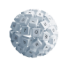 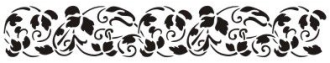 Неразрывный пробел ставится:
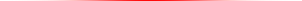 между числами и относящимися к ним единицами измерения или счетными словами («12 кг», «1981 г.», «гл. IV»);
перед тире в середине предложения («Восемнадцать — это совсем не мало»). 
между группами цифр в многозначных числах, по три цифры справа налево, начиная с четырёх- или пятизначных чисел («2 132 128 байт»);
перед номерами версий программных продуктов и частями их названий, состоящими из цифр или сокращений («Ubuntu 13.04», «Windows XP»);
после предлогов и союзов (особенно однобуквенных или начинающих предложение), прежде всего в заголовках («Стремиться к совершенству»); после частицы «не», перед частицами «бы», «ли», «же».
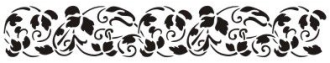 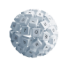 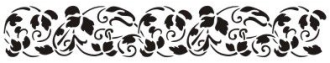 Правильное написание телефонных номеров
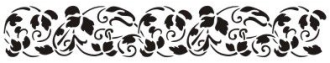 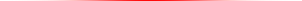 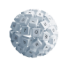 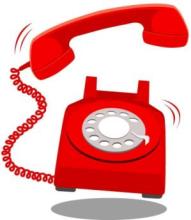 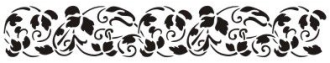 Примеры использования пробела
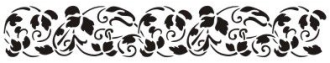 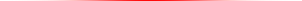 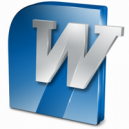 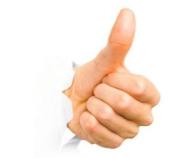 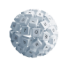 Практическая работа ученицы 8 б класса Зайцевой Анастасии по теме «Расчетные таблицы, редактор формул, табуляция»
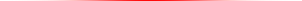 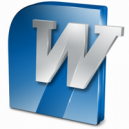 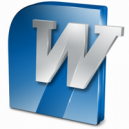 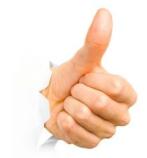 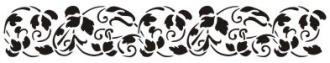 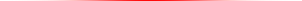 Приказ Департамента образования 
от 1 ноября 2012 г. N 440 
"Об утверждении системы индикаторов, содержания электронных баз… "
Постановление Правительства РФ 
от 19 марта 2001 г. N 196 
"Об утверждении Типового положения 
об общеобразовательном учреждении"
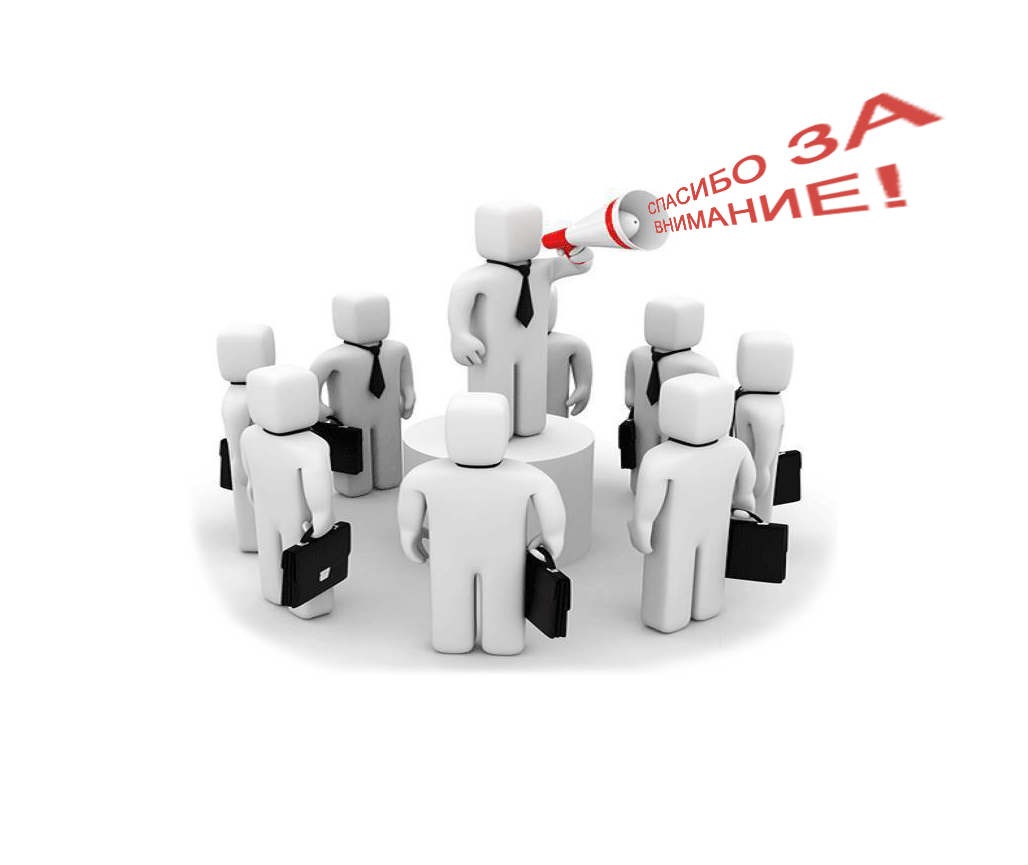 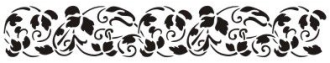 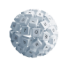 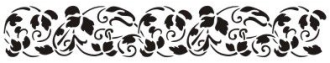 Нижневартовск | МБОУ «Лицей № 2» | Мохов С. А.© | 2013 г.